Кто работает на железной дороге?
Презентацию подготовила:
Меркурьева О.В, воспитатель детского сада №15
Вокзал.
Наше путешествие по железной дороге начинается с вокзала.








	Здесь люди провожают и встречают своих родных и знакомых.
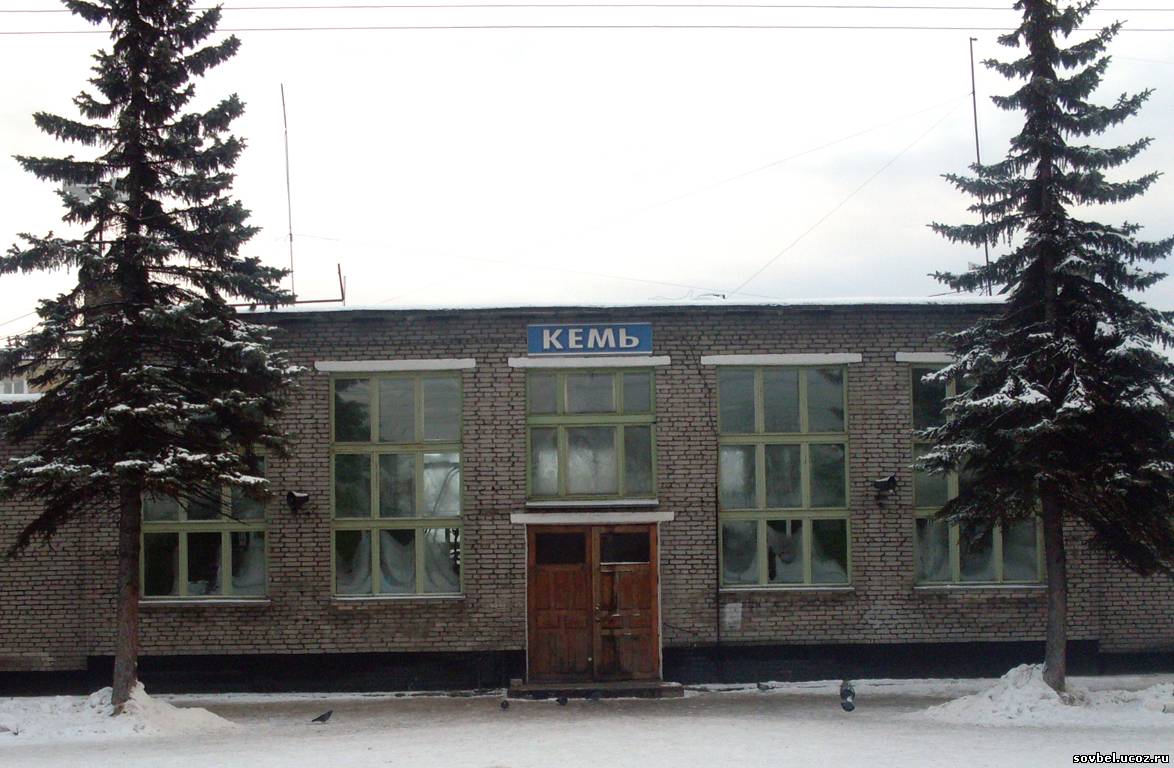 Билетные кассы.
Если Вы захотели отправиться в путешествие, то вам необходимо купить билет на поезд. Для этого существуют железнодорожные кассы.
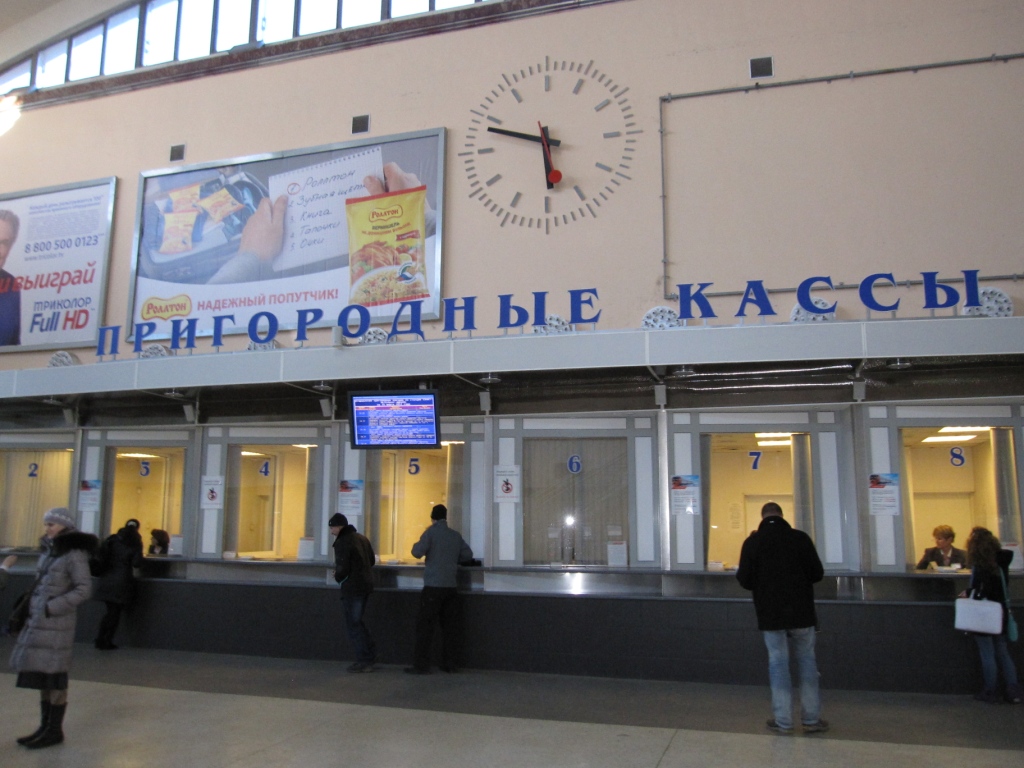 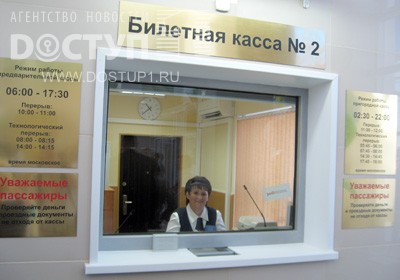 Именно здесь кассир поможет приобрести билет на поезд. И только после этого можно смело отправляться в путешествие.
Проводник.
У вагона вас встретит проводник. Он проверит ваш билет и проводит на место. 



	
	
	
	Если во время путешествия Вы проголодались или захотели пить, то обратитесь к проводнику. Он подаст горячий чай или обед.
	Кроме того проводник следит за порядком и чистотой в вагоне.
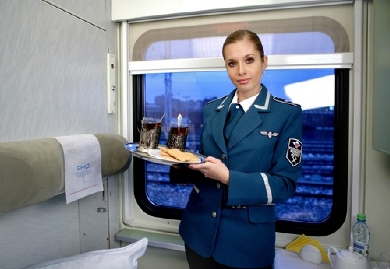 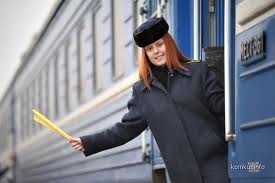 Машинист.
Поезд отправляется.  Ведёт его машинист.






Машинист следит за тем, чтобы Вы прибыли вовремя в точку назначения.
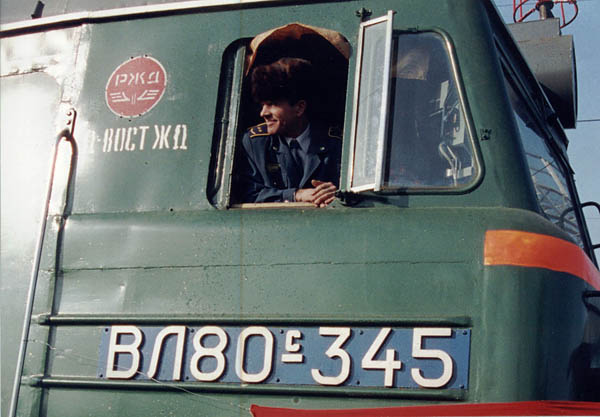 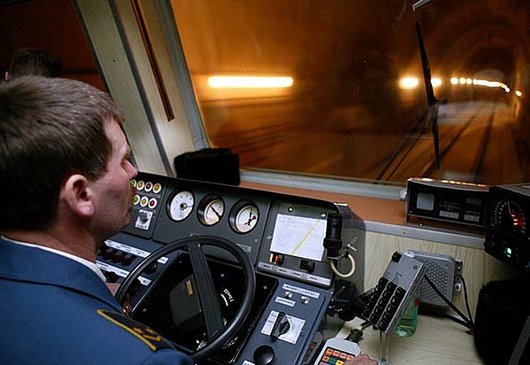 Помощник машиниста.
У машиниста всегда есть помощник. Он следит за безопасностью на железнодорожном пути и помогает  управлять поездом.
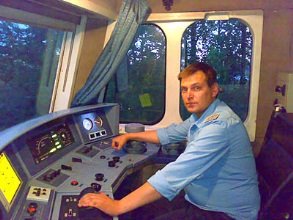 Осмотрщик вагонов.
На станции Вы можете увидеть человека в оранжевом жилете, который стучит молоточком по колёсам поезда. Это осмотрщик вагонов.





	Он ищет неисправности, ведь в пути может случиться поломка.
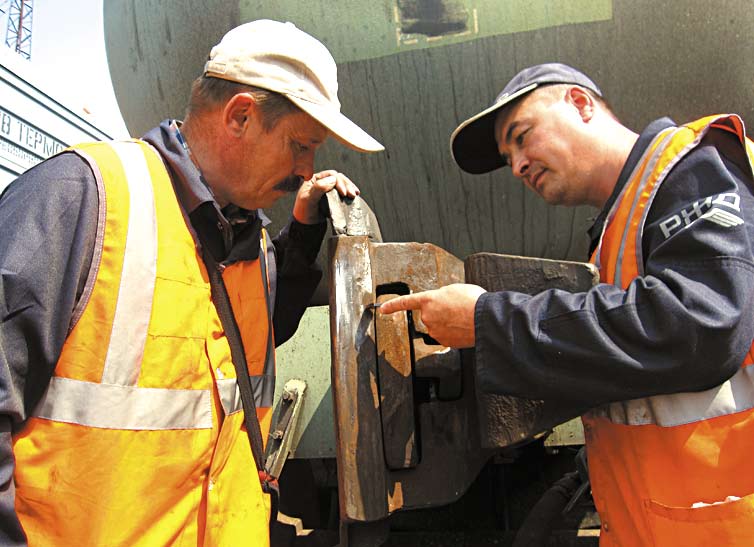 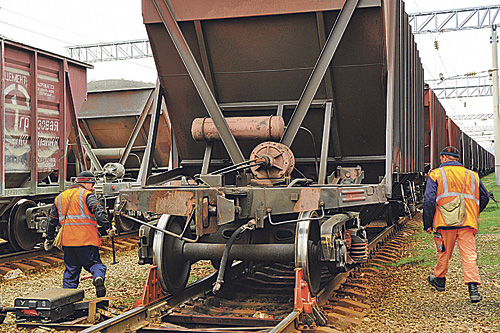 Монтёр пути.
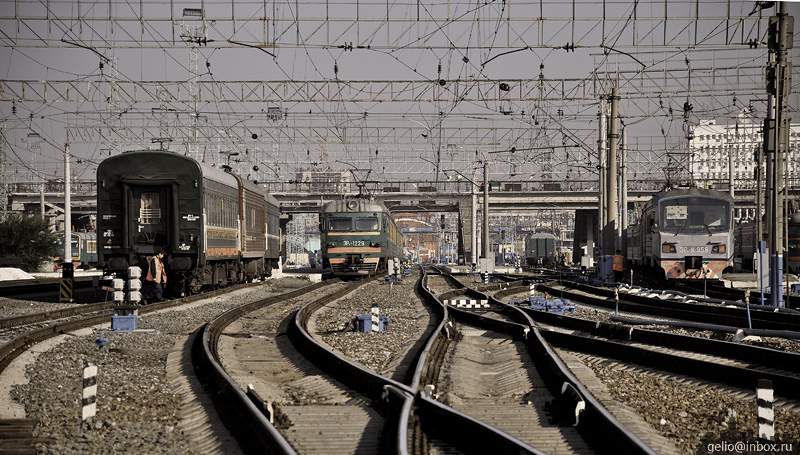 Монтёр пути проверяет нет ли трещин в рельсах, не размыт ли путь дождями. Если он находит неисправности, то устраняет их.
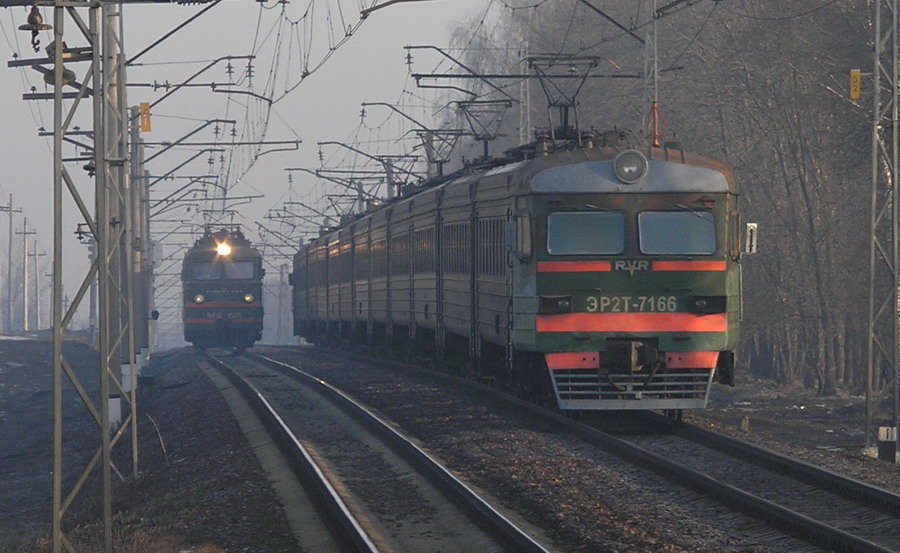 Вот сколько замечательных профессий можно встретить на железной дороге.